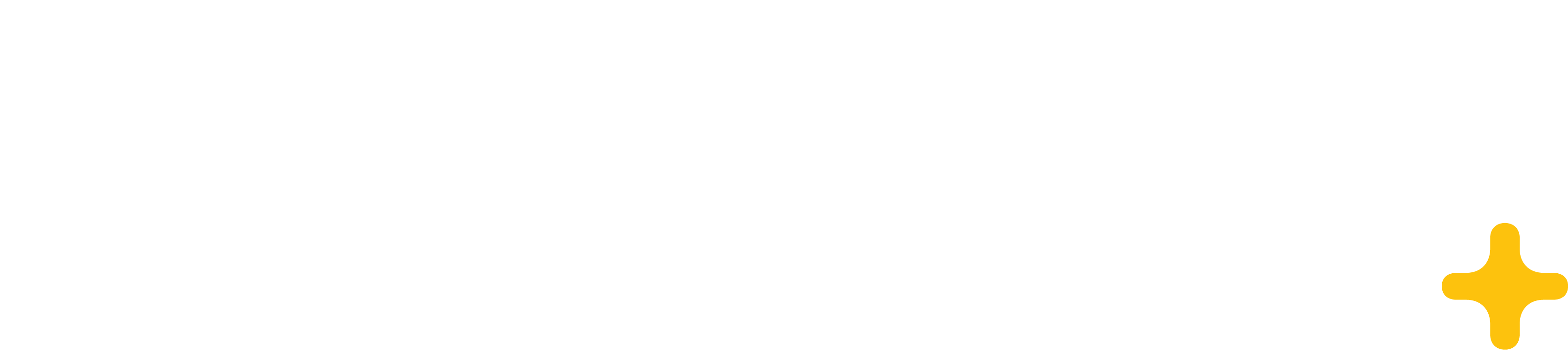 Pathway to CPA
Get all your CPA Exam Questions Answered
5 Key steps to becoming a CPA
  Application Process
  Eligibility Requirements
  Testing Center Do’s and Don’ts
  New Exam Structure and Content
  Study Tips and Tricks
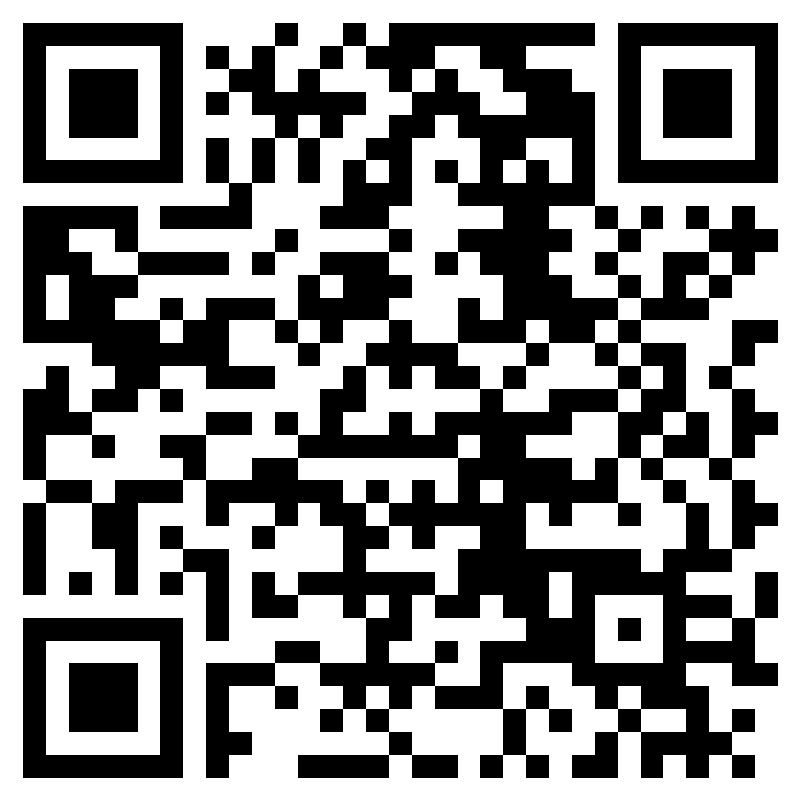 RSVP
Presented by:  Lupe Casillas, Account Manager
Date: Tuesday, February 6th 
Time:  12-1pm 
Location:  N340/N344, Chou Hall, Haas School of Business






Pease RSVP using the QR code or link by February 4th in providing allergies/dietary restrictions.
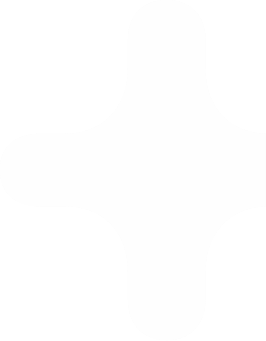 FREE FOOD
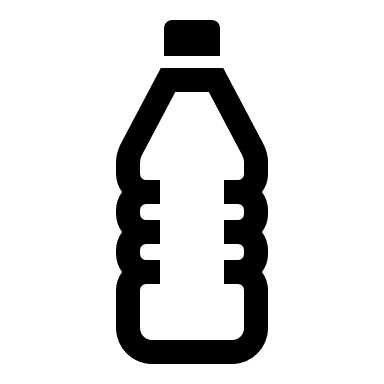 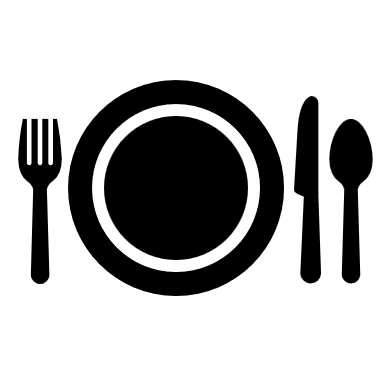 For more information, contact : Kathy Nguyen at nguyenkathy0088@berkeley.edu